Azyl – kdo je uprchlík a jaká má práva?  Právní úprava, její vývoj vs. vývoj aplikační praxe.
Kristýna Andrlová

Vybrané kapitoly z ochrany LP                      LS 2014
Obsah
Definice uprchlíka
Právní úprava ochrany uprchlíků
Uprchlíci a lidská práva (LP)
Současné trendy a problémy v ochraně uprchlíků:
Mohou LP a mezinárodní instituce dostatečně chránit uprchlíky i přes zastaralou právní úpravu?
Regionální úpravy a nové „instituty“ – řešení nebo komplikace?
Kdo je to uprchlík?
Vnitřeně přesídlený - Afgánistán
Uprchlíci z Afgánistánu
Obyvatelé Afgánistánu
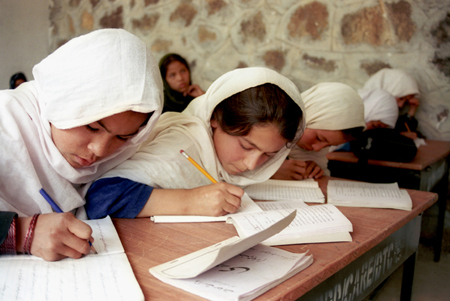 Definice uprchlíka
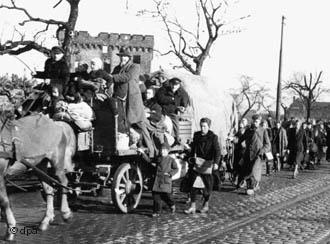 http://www.osn.cz/dokumenty-osn/soubory/uprchlici.pdf

Čl. 1 A odst. 2. Úmluvy o právním postavení uprchlíků
Zakotvuje hlavní znaky uprchlíka
Zakotvuje časovou a geografickou limitaci
Definiční znaky uprchlíka
Přeshraniční prvek:„se nachází mimo svou vlast“ a 
Subjektivní prvek: oprávněné obavy před pronásledováním z 
Objektivní prvek: důvodů rasových, náboženských nebo národnostních nebo z důvodů příslušnosti k určitým společenským vrstvám nebo i zastávání určitých politických názorů, je 
Nedobrovolnost přetržení vztahu se zemí původu: neschopna přijmout, nebo vzhledem ke shora uvedeným obavám, odmítá ochranu své vlasti;
Kdo je tedy uprchlík?
Ochrana uprchlíků
Mezinárodní uprchlické právo
Úmluva o právním postavení uprchlíků (1951)
Protokol k Úmluvě (1967)
(závěry Výkonného výboru UNHCR?)
Regionální uspořádání:
Africká unie, Americké státy
Evropská Unie - Společný evropský azylový systém:
Dublinské nařízení (Dublin III.) – příslušný stát
Směrnice – kvalifikační, procedurální, přijímací, o dočasné ochraně
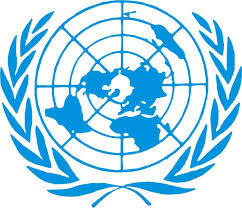 Lidská práva
Všeobecná deklarace lidských práv (1948) čl.14
http://www.osn.cz/dokumenty-osn/soubory/vseobecna-deklarace-lidskych-prav.pdf
Mezinárodní pakty (1966)
o občanských a politických právech http://www.osn.cz/dokumenty-osn/soubory/mezinar.pakt-obc.a.polit.prava.pdf 
o hospodářských kulturních a sociálních právech 
http://www.osn.cz/dokumenty-osn/soubory/mezinarodni-pakt-o-hospodarskych-socialnich-a-kulturnich-pravech.pdf 
Problémy:
Hlavně MPOPP důležitý zdroj práv nepokrytých Úmluvou
Zmínky o cizincích založeny na principu nediskriminace a často nevhodných předpokladech 
MPHSKP – možnost omezení práv
Česká republika
Mezinárodní právo: stranou Úmluvy i Protokolu, bilaterální smlouva s OSN/UNHCR
Evropské právo: azylová politika („společná“), tj. povinnost implementovat nařízení a transponovat směrnice
Vnitrostátní právo:
Judikatura
Status uprchlíka
Garance určitých práv a povinností:
Princip „non-refoulement“
Přístup ke vzdělání, zdravotní péči atd. Na stejné úrovni jako právní předpisy garantují obdobným skupinám obyvatel (ČR trvalý pobyt)
Povinnost strpět vstupní procedury, unést své důkazní břemeno
Cesační klauzule
Trendy v uprchlictví (po 1990)
Nové instituty
Procesní hledisko
Doplňková ochrana
Dočasná ochrana (EU)
Internal flight alternative
Státy severu: prověřování žádosti striktně individuálně (dříve automatické uznávání pro občany určitých států: prima facie uprchlíci)
Třetí bezpečná země
EU – bilaterální readmisní dohody
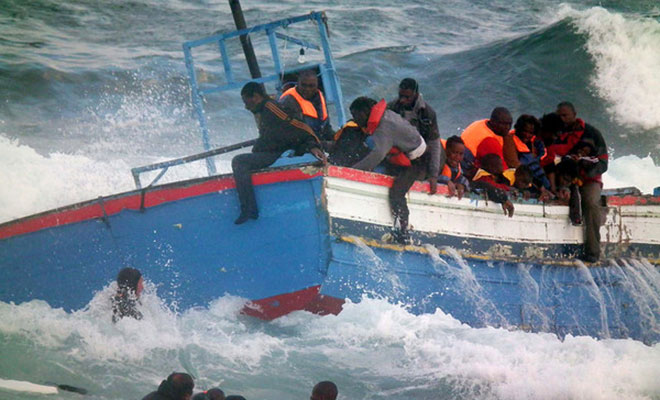 Problémy
Mohou LP a mezinárodní instituce dostatečně chránit uprchlíky i přes zastaralou právní úpravu?


Regionální úpravy a nové „instituty“ – řešení nebo komplikace?
5 důvodů zastaralách -mnoho kategorií jen de facto, ale vyňatých z právních norem

Štěpení systémů, dvojité standardy

Dvojí role UNHCR
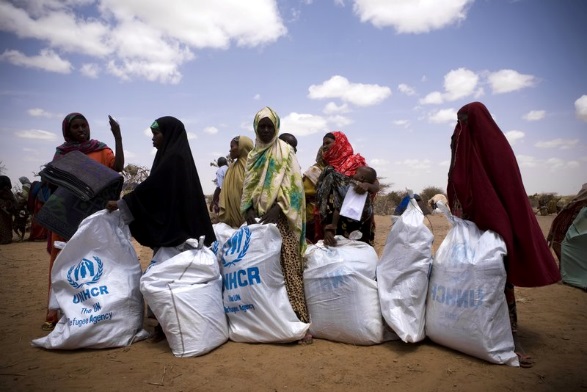 Díky za pozornost!